स्वास्थ्य कार्यक्रमको प्रदेश स्तरीय बार्षिक समीक्षा गोष्ठी आर्थिक वर्ष २०७९/८०
प्रस्तुतकर्ता : हेमराज पाण्डे
पद : वरिष्ठ जनस्वास्थ्य अधिकृत
1
जिल्लाको नक्सा
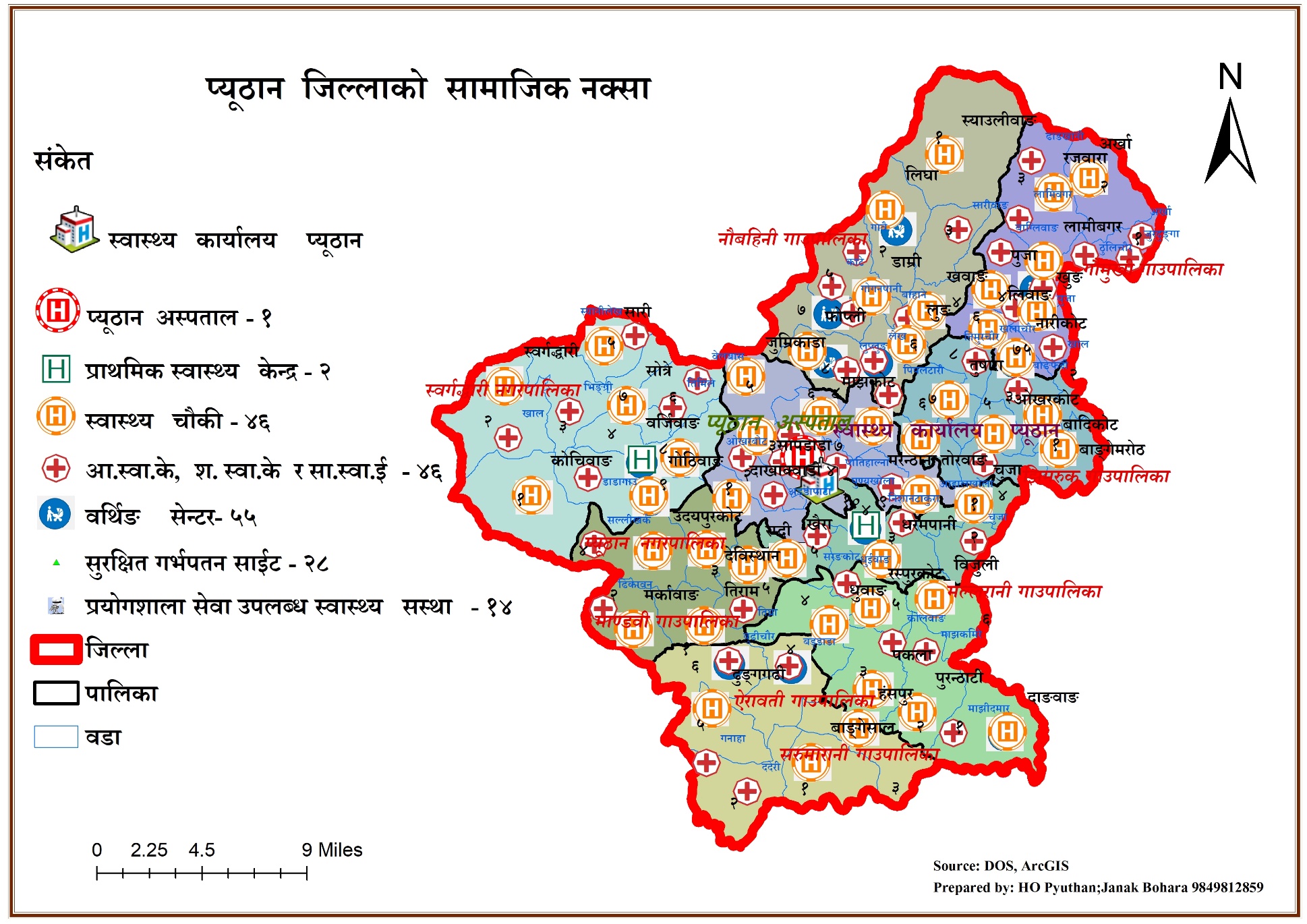 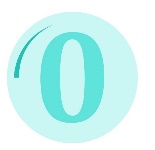 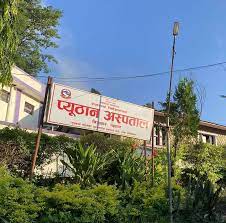 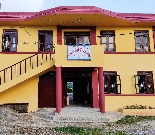 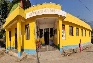 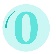 2
जिल्लाको लक्षित जनसंख्या: २०७९।८०
3
स्वास्थ्य संस्थाहरुको विवरण (संख्या)
4
स्वास्थ्य संस्थाहरुको विवरण (संख्या)…
5
स्वास्थ्य संस्थाहरुको विवरण (संख्या)…
6
7
आधारभुत अस्पतालको (१५ शैयासम्म) विवरण
8
मानव संशाधनको अवस्था
9
मानव संशाधनको अवस्था
10
मानव संशाधनको अवस्था
11
स्वास्थ्य कार्यालयको मानव संशाधनको अवस्था
12
कार्यालय सहयोगी २ 
(१पुर्ति १ करार)
हलुका सवारी चालक
१ करार
13
स्वास्थ्य कार्यालयको वार्षिक वित्तीय प्रगति विवरण आ. व २०७९/८०
14
स्वास्थ्य कार्यालयको वार्षिक वित्तीय प्रगति विवरण आ. व २०७९/८०(रु लाखमा)
15
एकिकृत स्वास्थ्य तथा सरसफाई कार्यक्रम (प्रदेश तर्फ)भौतिक तथा वितीय प्रगति २०७९/८०
16
[Speaker Notes: थप क्रियाकलापलका लागि स्लाइड थप्नुहोला ।]
७० वर्ष माथिका जेष्ठ नागरिकहरुको उपचार कार्यक्रम
प्रति व्यक्ति खर्चः………..
17
Dataset अनुसार जिल्लाको एच.एम.आइ.एस. प्रतिवेदन अवस्था- आ.व २०७९/८०
[Speaker Notes: Bar Diagram लाई edit गरि स्थानिय तह अनुसारको प्रतिवेदन प्रतिशतलाई उल्लेख गर्नुहोस्]
खोप कार्यक्रम (कभरेज)
19
Categorization of Immunization Program by Palika
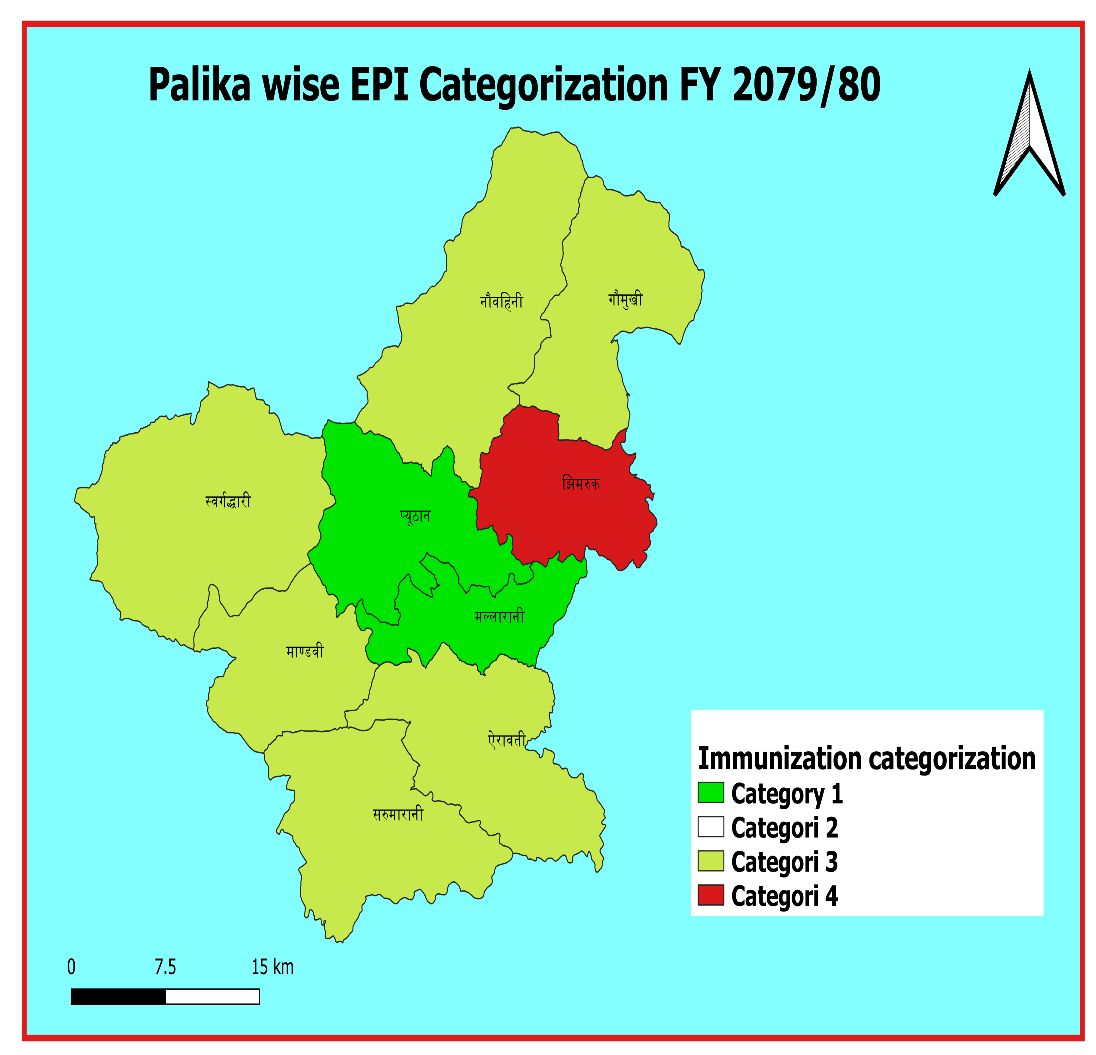 जिल्ला 
Category III
नवशिशु तथा बालरोगको एकिकृत ब्यवस्थापन कार्यक्रम
21
नवशिशु तथा बालरोगको एकिकृत ब्यवस्थापन कार्यक्रम
22
[Speaker Notes: नोट: बार्षिक प्रगतिमा सुधार हुँदा वा नहुँदाको कारण तथा सुधारका उपायहरु वारे छोटो विवेचना गर्ने]
पोषण कार्यक्रम
23
OTC बाट सेवा प्राप्त गरेको विवरण
24
OTC बाट सेवा प्राप्त गरेको विवरण
25
मातृ तथा नवशिशु स्वास्थ्य
26
मातृ तथा नवशिशु स्वास्थ्य
27
[Speaker Notes: एउटा वडा भित्र एउटा मात्र स्वास्थ्य संस्था छ भने indicator मा coverage % निकाल्न organization मा ward छनौट गर्नुहोस यदि वडा भित्र धेरै संस्था छन् भने आफ्नो संस्थाको मात्र निकाल्न indicator बाट नभई data element  मा गई सेवा दिएको संख्या निकाल्नुहोस ।]
प्रजनन स्वास्थ्य रुग्णता सेवा- आ.व २०७९/०८०
परिवार योजना कार्यक्रम
सुरक्षित गर्भपतन सेवा आ.व.२०७९।८०
क्षयरोग नियन्त्रण कार्यक्रम
31
औलो नियन्त्रण कार्यक्रम
32
कालाजार नियन्त्रण कार्यक्रम
33
हात्तिपाईले रोग निवारण अभियान २०७९।८०( कार्यक्रम लागू भएका जिल्लाका लागि मात्र)
34
कुष्ठरोग नियन्त्रण कार्यक्रम
35
एचआईभी तथा यौनरोग नियन्त्रण कार्यक्रम
36
न्यूनतम सेवा मापदण्डको अवस्था
37
[Speaker Notes: आफ्नो जिल्ला अनुसारको सम्बन्धित स्थानीय तहको नाम उल्लेख गर्नुहोस्। स्थानिय तह धेरै भएमा स्लाईड संख्या थप गरि सबैलाई समाबेश गर्नुहोस्]
विद्यालय नर्सिङ कार्यक्रम
FCHV को विवरण
पानी परीक्षण निगरानी आ.व.२०७९।८०
पानी परीक्षण निगरानी आ.व.२०७९।८०
41
स्वास्थ्य विमा कार्यक्रम
जम्मा प्रिमियम संकलन
रु 19075700
42
क्षमता अभिवृद्धिको  अवस्था
43
तालिम  विवरण २०७९।८० सम्म
44
[Speaker Notes: थप तालिम लिएको भए वा आवश्यक भए थप गर्ने ।]
आ.व २०७९/०८० को उत्कृष्ट कार्य तथा सिकाई (जिल्ला भित्र)
45
उत्कृष्ट तथा नबिनतम अभ्यास
उत्कृष्ट तथा नबिनतम अभ्यास
विभिन्न कार्यक्रमसँग सम्बन्धित समस्या, समाधानको उपाय र जिम्मेवार निकाय
विभिन्न कार्यक्रमसँग सम्बन्धित समस्या, समाधानको उपाय र जिम्मेवार निकाय
विभिन्न कार्यक्रमसँग सम्बन्धित समस्या, समाधानको उपाय र जिम्मेवार निकाय
जिल्लातहको स्वास्थ्यका सबल पक्ष, समस्या तथा सुधार गर्नु पर्ने पक्षहरू
कार्ययोजना (स्वास्थ्य क्षेत्रको समग्र विश्लेषणको आधारमा)
52
कार्ययोजना (स्वास्थ्य क्षेत्रको समग्र विश्लेषणको आधारमा)
53
कार्ययोजना (स्वास्थ्य क्षेत्रको समग्र विश्लेषणको आधारमा)
54
कार्यक्रम विश्लेषण
कार्यक्रम विश्लेषण
जिल्लातहको स्वास्थ्यका सबल पक्ष, समस्या तथा सुधार गर्नु पर्ने पक्षहरू
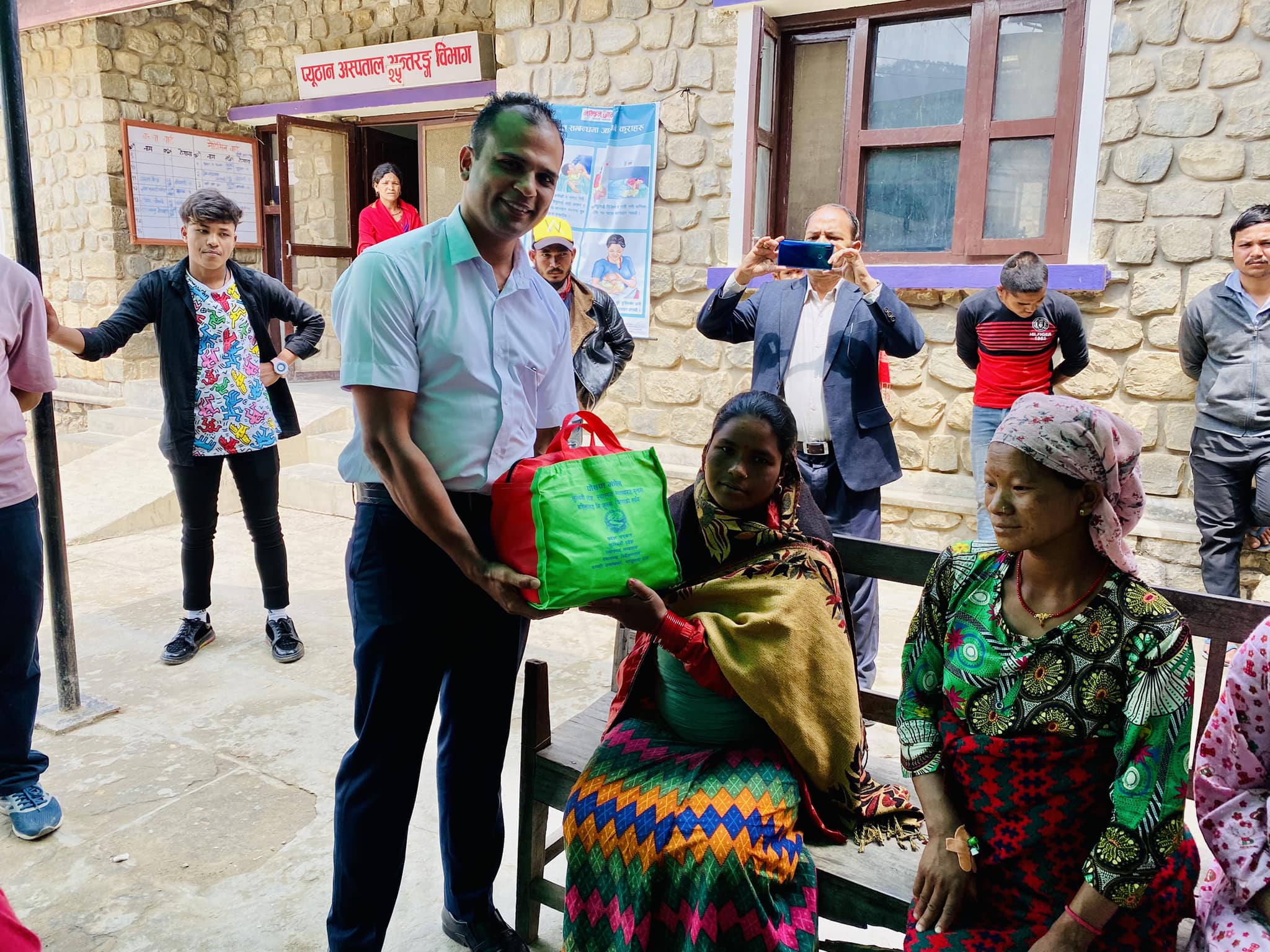 58
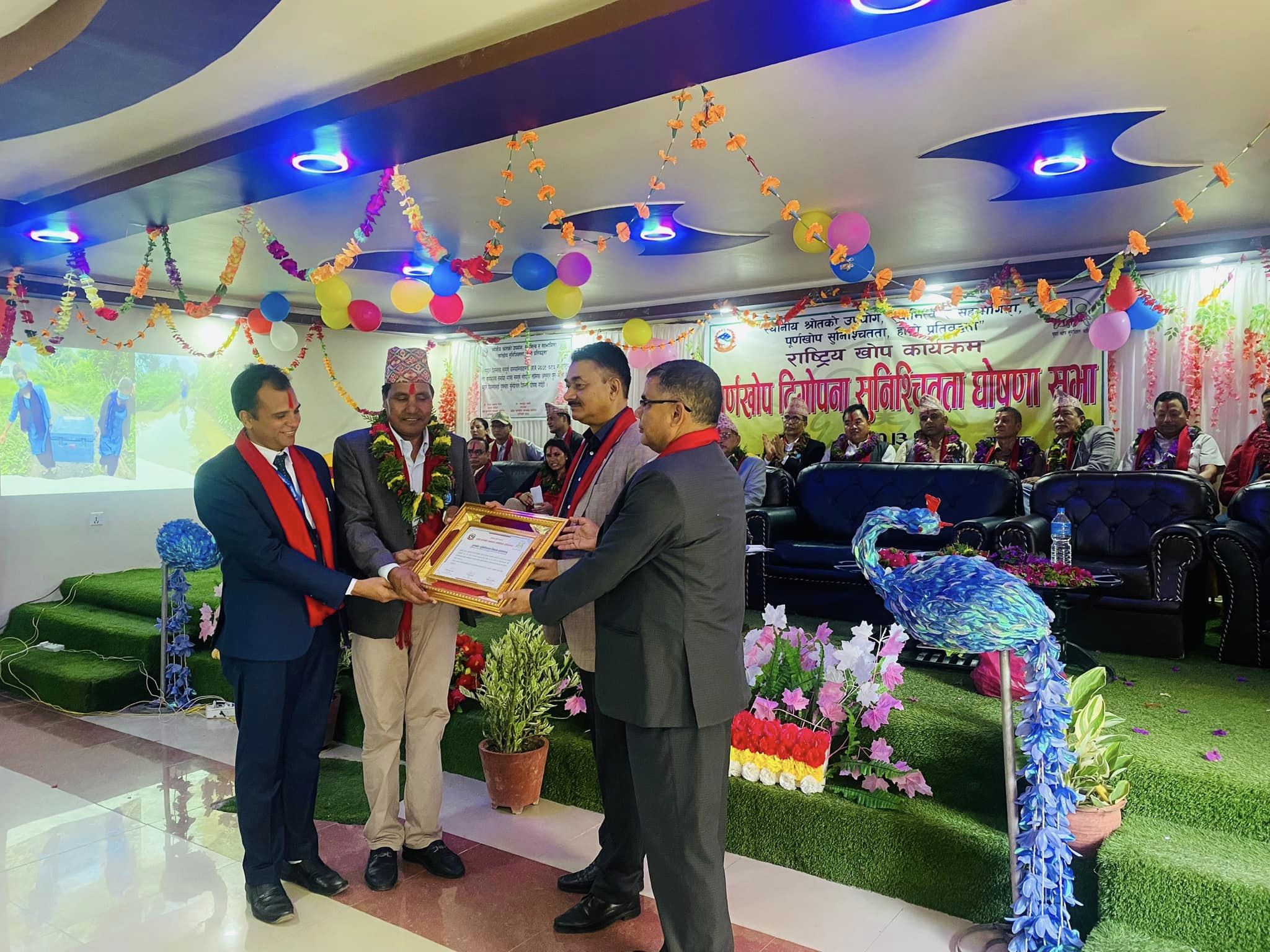 59
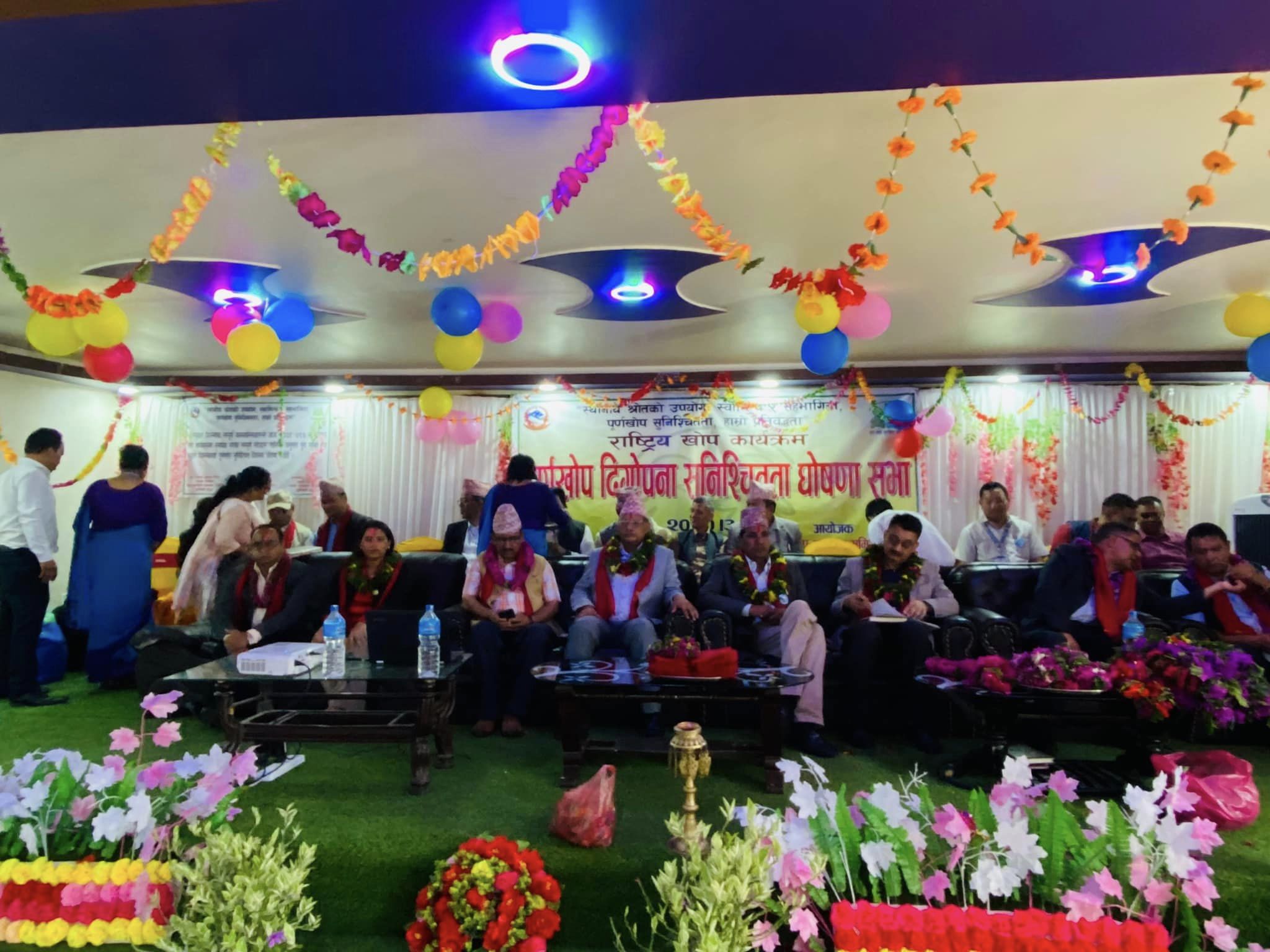 60
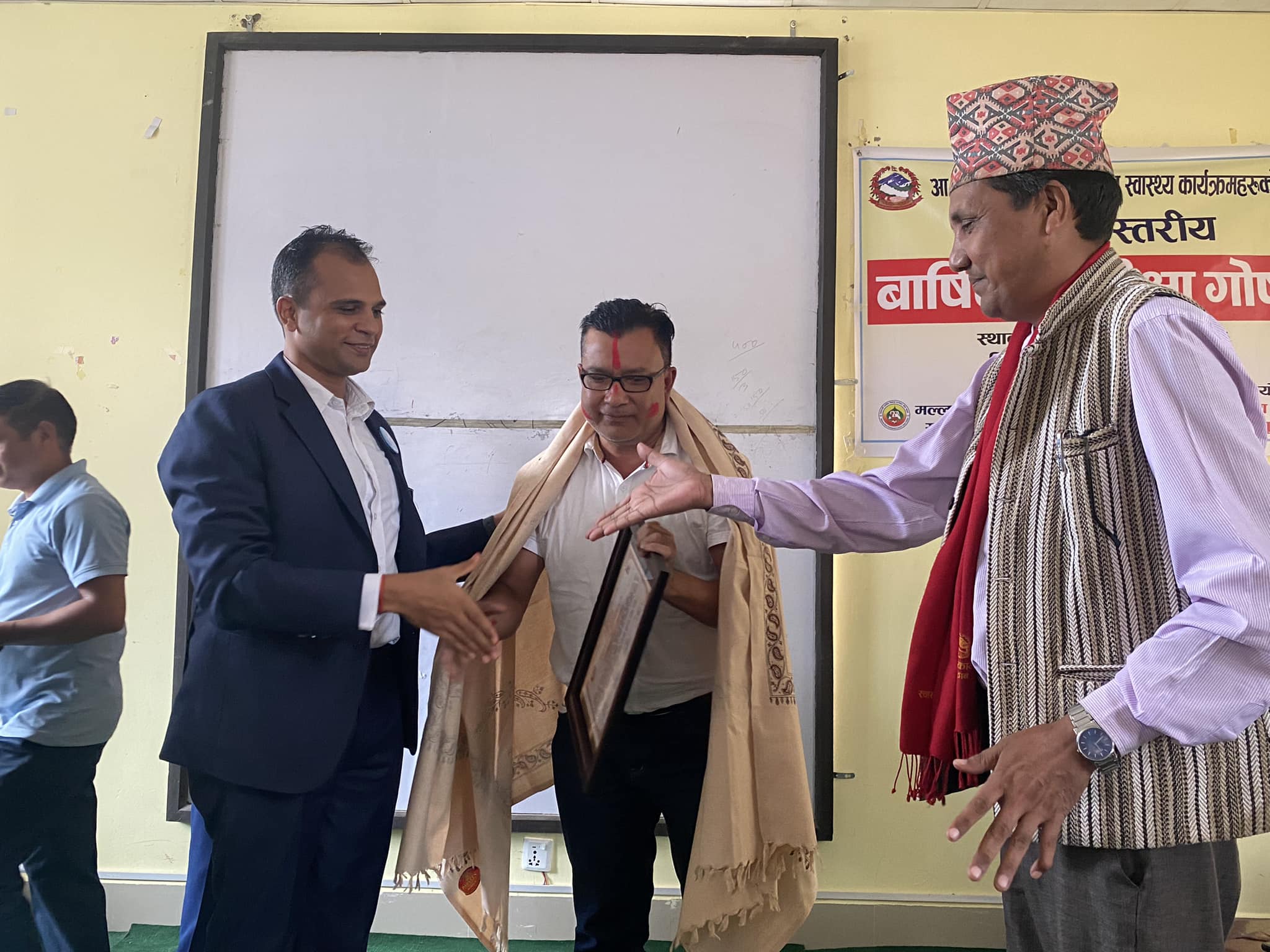 61
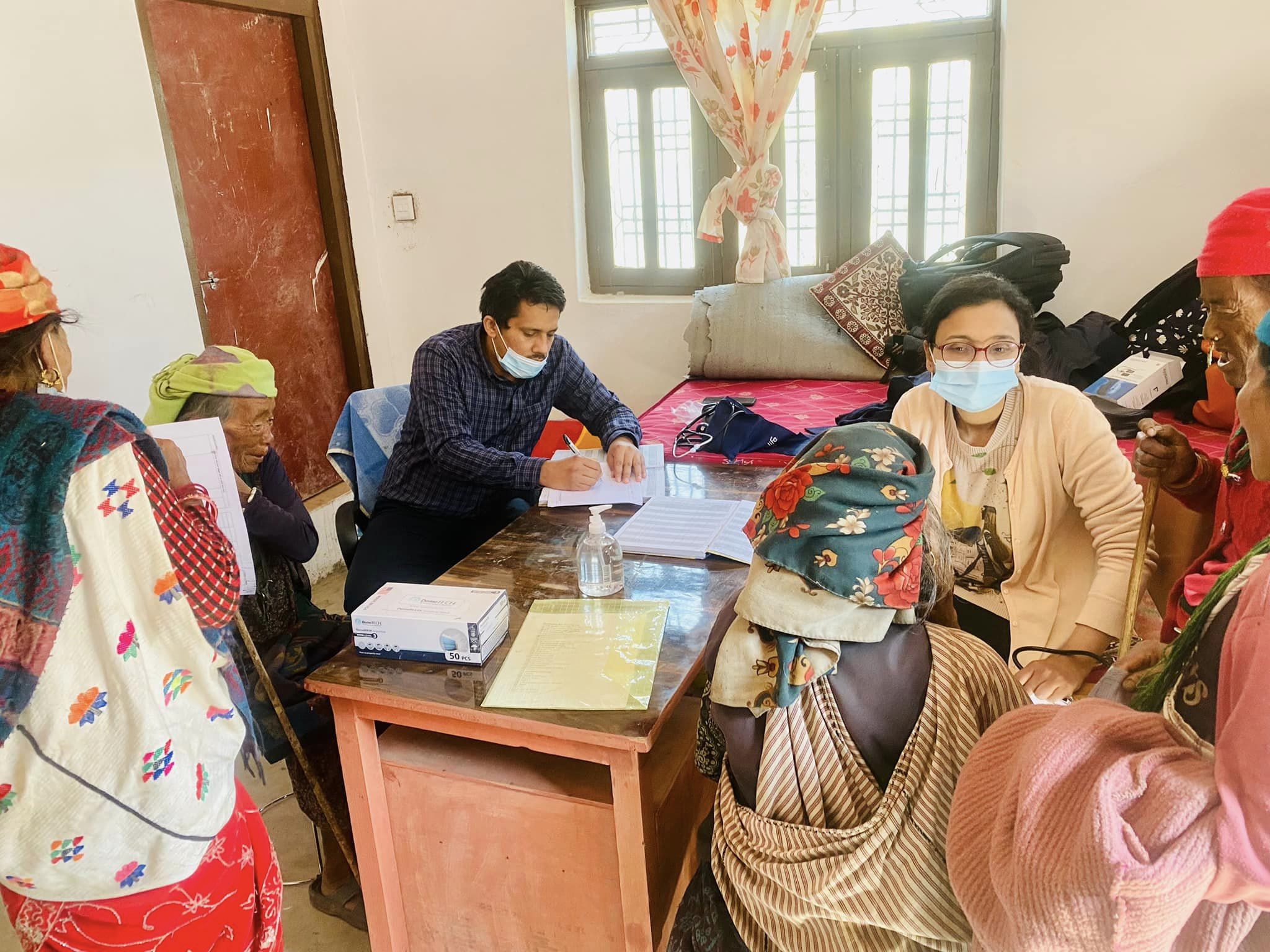 62
सुझावहरु ???
63
धन्यवाद ।।।
64